愛護毛小孩
做個好主人
生命無價 不買不賣
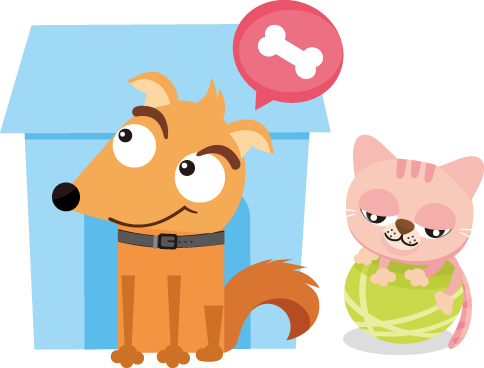 落實寵物登記
領養不放養
教養不棄養